DEPARTMENT OF WOMEN
 QUARTER 4 PERFORMANCE REPORT 2016/17

PRESENTATION TO 
PORTFOLIO COMMITTEE ON WOMEN  
30 MAY 2017
PRESENTATION OUTLINE
PART A
Strategic Focus and General Information 
 PART B
Quarter 4 Departmental Performance Information 2016/17
PART C
Human Resource Oversight
PART D
Financial Information

END
2
PART A: STRATEGIC FOCUS
Mandate
To champion the advancement of women’s socio-economic empowerment and the promotion of gender equality.
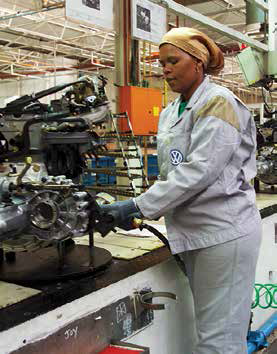 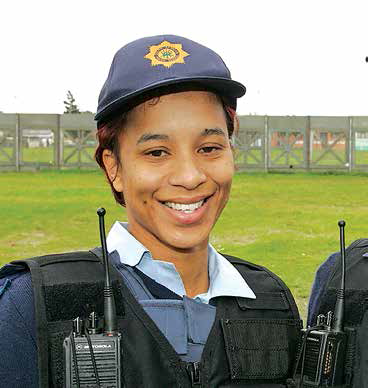 Vision 
A society that realises the socio-economic empowerment of women and the advancement of gender equality.
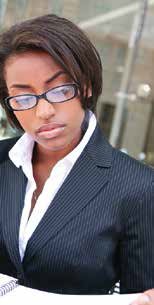 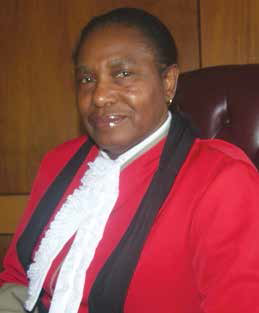 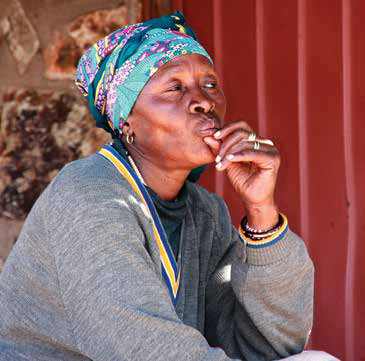 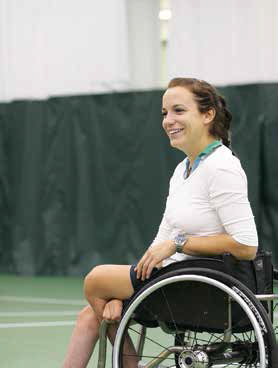 Mission
Accelerate socio-economic transformation for women empowerment and the advancement of gender equality.
3
STRATEGIC FOCUS
Values 
The department will place society at the centre of its work through:
treating people with respect; 
conducting ourselves with integrity; 
being accountable for our actions; and 
striving for excellence and equity in all that we do. 

In interacting with stakeholders, we will act with fairness and respect and demonstrate teamwork and commitment to the cause. 

In delivering our mandate we will honour the faith that is placed in us as the ministry and department responsible for advancing the cause of women.
4
ORGANISATION & BUDGET PROG STRUCTURE
The organisational design of the Department is structured into 
4 components reporting directly to Accounting Officer
ODG, Ministry staff, Communication and Internal Audit
3 Divisions reporting directly to the Accounting Officer – 
Strategic Management, 
Corporate Management
Financial Management; 
2 Branches reporting directly to the Accounting Officer – 
Social Transformation and Economic Empowerment; 
Policy Stakeholder Coordination and Knowledge Management.
The budget programme structure for the 2016/17 FY reports on three programmes: 
1. Administration; 
2. Social Transformation and Economic Empowerment; and 
3. Policy, Stakeholder and Knowledge Management
5
STRATEGIC FOCUS
The Department monitors the implementation of the Presidential Directive to ensure the inclusion of women in broader economic plans of government, the implications for women of individual government ESEID departments operational and spending plans, and that the Nine Point Plan and the Operation Phakisa initiatives launched and those still to be launched, have an explicit gender dimension 
Through its work and commitments of International instruments, the Department monitors and reports to various international bodies on progress made in socio-economic empowerment of women and advocacy against gender-based violence.
The Department also monitors progress on the implementation of the recommendations of the Status of Women in the Economy Report by the relevant departments.
The Department contributes to Outcome 14 on promoting social cohesion and national building through the outreach programmes, communication strategy, partnerships and thought leadership work.
6
PERFORMANCE COMPARISON Q3 AND Q4
The Department Out of 29 targets planned, 13 (45%) targets were achieved, while 16 (55%) were not achieved in quarter 4 meanwhile in quarter 3 Out of 29 targets planned, 15 (52%) targets were achieved, while 14 (48%) were not achieved. A decrease in performance in programme 2 and 3.

The department held the Operational Planning retreat to address areas of non performance and improve the day to day execution of work that leads to the achievement of targets.
Key strategic deliverables were identified in line with planned targets for prioritisation in the execution of work in the core business.
The key achievement are in programme 3 outreach and stakeholder coordination.
7
PART B: PERFORMANCE INFORMATION
Q4 PERFORMANCE INFORMATION
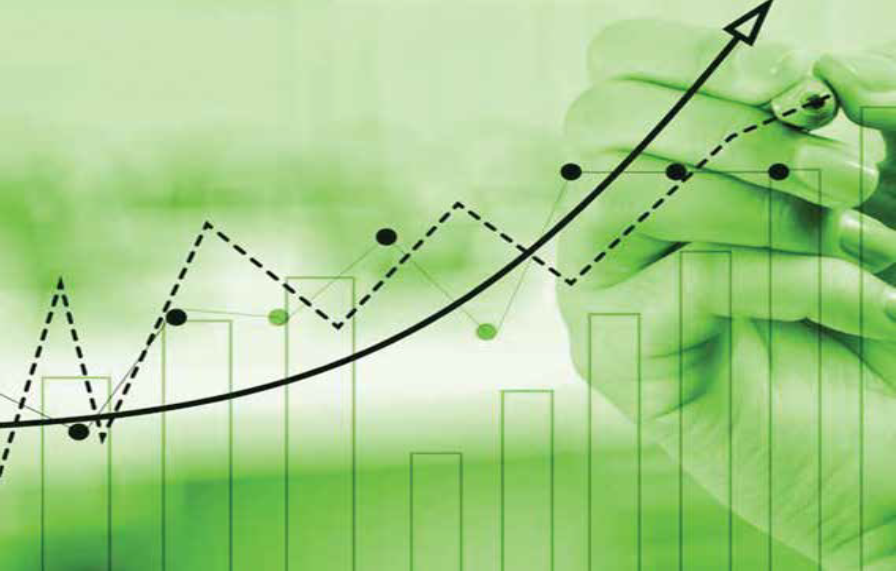 8
Q4 DEPARTMENTAL OVERALL PERFORMANCE INFORMATION
Figure below provides a graphic of overall performance of the department in relation to set Quarter 4 targets outlined in the 2016/17 Annual Performance Plan. Out of 29 targets planned, 13 (45%) targets were achieved, while 16 (55%) were not achieved.
9
Department`s Financial Performance for the 4th Quarter 2016/17
10
PERFORMANCE INFORMATION PROG 1
Figure below provides a graphic of overall performance of the Programme 1 in relation to set Quarter 4  targets outlined in the 2016/17 Annual Performance Plan. Out of 12 targets planned, 10 (83%) targets were achieved, while 2  (17%) were not achieved.
Programme 1: External Q4 Performance 2016/17
11
PROGRAMME 1
12
[Speaker Notes: PROGRAMME 1
HIGHLIGHTS OF ACHIEVEMENTS
1st quarter risk assessment report developed and submitted to Risk and Audit Committee on 15 August 2016. The operational risk register was approved on the 11th of August 2016.
1st quarter Internal Audit progress report was approved by the Director-General on the 8th July 2016 and presented to the Audit and Risk Committee (ARC) on the15th August 2016 [completed projects- Contract Management ;Predetermined objectives Q1; Interim Financial statements Q1; MPAT, Assets Management , Still in progress – Productivity Management]  
1st draft APP 17/18 Submitted to DPME and NT on  the 31 August 2016 
1st quarter 2016/17 performance report developed and submitted to National Treasury and the DPME on the 30 September 2016
MPAT and PKA coordinators were appointed by the Director-General and attended the DPME MPAT launch on the 27 July 2016
All required MPAT standards were uploaded and reports were approved by DG
1st quarter Interim Financial Statements submitted to National Treasury (NT) by 31 July 2016
Vacancy rate on 30 September 2016 = 6.4%
SITA had 1 scheduled downtime in August 2016. All services were restored successful.  Only remote email access was disrupted but user could still have access to emails

AREAS OF NON-ACHIEVEMENT

100% of all disciplinary cases resolved within 90 days remains unachieved the Department has to manage compliance with the 90 days turnaround time frame. 
Business applications implementation plan produced and approved, the engagement with Business did not take place hence the plan was not produced and approved this target remains not achieved in two conservative quarters and the departmental business needs are currently being reviewed to ensure that the plan is customised to departmental needs.
The deliverable on execution of 100% payment of all service providers within 30 days, the department only managed to pay 94% out of 1177 invoices were received and 10 were paid outside of 30 days hence is partially achieved. A session with SCM and Finance staff will be convened to establish the cause of non compliance on the part of the department.]
PROGRAMME 1 CONT…
13
PROGRAMME 1 CONT…
14
PROGRAMME 1 CONT…
15
PROGRAMME 1 CONT…
16
PROGRAMME 1 CONT…
17
PROGRAMME 1 CONT…
18
Programme 1: Financial Performance Q4
19
AREAS OF NON ACHIEVEMENT FOR THE 2016/17 FY - QUARTER 3
PROGRAMME 1 
The table below provides progress of 3 targets not achieved for Programme 1 in the third quarter
20
PERFORMANCE INFORMATION PROG 2
Figure below provides a graphic of overall performance of the Programme 2 in relation to set Quarter 4  targets outlined in the 2016/17 Annual Performance Plan. Out of 7 targets planned, 1 (14%) targets were achieved, while 6 (86%) were not achieved.
21
PROGRAMME 2
22
[Speaker Notes: PROGRAMME 2

HIGHLIGHTS OF ACHIEVEMENTS 
The first Preliminary Report on Departments compliance in Gender Mainstreaming women socio-economic empowerment in SA economy has been produced by end of Q2. The report is scheduled for discussion at the ESEID cluster DG’s meeting during Quarter 3
Internal discussions with the relevant Chief-Directorates of the DoW were undertaken on the approved discussion paper for women’s financial inclusion. The discussion paper will be consulted with at the ESEID cluster DG’s meeting in Q3.

AREAS OF NON-ACHIEVEMENT

The following targets were not achieved:
Consultation on intervention mechanisms for improved childcare [ DoW will Analyse DSD and Health policies to assess the policy on ECD to identify gaps on the extent at which ECD as an enabler for Women’s socioecomonic Empowerment and enrich the report by outcomes from National Dialogues]
Sector consultation on women’s productive contribution to household and community care [ Consultation will be held with Dept. of Labour and assess the impact of unpaid labour on women. Reference will be made to the Employment Equity Commission Reports and STATS SA reports] 
Draft discussion document on strategy for gender mainstreaming and GFPs consulted with stakeholders [ The target is work in progress National Dialogues will enrich the government-wide strategy on Gender Mainstreaming and GFP’s] 
Draft GRB framework consulted with stakeholders [Two internal consultation meetings were conducted the submission and draft concept paper is presently receiving DG’s and Minister’s attention, external consultations ( NT, DPME and STATS SA)  will be held on 11 November 2016 ]
Discussion document on the prevention strategy on the IPOA on VAWC consulted with stakeholders. [Target to be reported under the National Dialogues by aligning its work under lived experiences of the target groups involved in dialogues]
Analysis of Best Practices on integrated services for GBV survivors discussion paper consulted.[The challenges of the Sexual Offences Act will be assessed including available studies, National Dialogues will also inform the discussion paper]]
PROGRAMME 2 CONT…
23
PROGRAMME 2 CONT…
24
PROGRAMME 2 CONT…
25
PROGRAMME 2 CONT…
26
PROGRAMME 2 CONT…
27
Programme 2: Financial Performance Q4
28
AREAS OF NON ACHIEVEMENT FOR THE 2016/17 FY - QUARTER 3
PROGRAMME 2
The tables progress of 3 targets not achieved for Programme 2 in the third quarter
29
PERFORMANCE INFORMATION PROG 3
Figure below provides a graphic of overall performance of the Programme 3 in relation to set Quarter 4 targets outlined in the 2016/17 Annual Performance Plan. Out of 10 targets planned, 2 (20%) targets were achieved, while 8 (80%) were not achieved.
30
PROGRAMME 3
31
[Speaker Notes: PROGRAMME 3

HIGHLIGHTS OF ACHIEVEMENTS

United Nations Security Council Resolution (UNSCR) 1325 domesticated
Preparation meeting for SADC Ministers responsible for women and gender was held in Botswana 16-23 June 2016 and an approved report is available.
Women’s Month outreach activities were held and a report is finalized.
Three community mobilisation initiatives conducted on socio-economic issues affecting women as follows:
International Mandela Day- 21 July 2016;
HerStory Dialogue- 29 July 2016 and 
National Day of Prayer- 04 August 2016 
Approved reports for the three community mobilization are available.
Draft M & E System  was  developed.
Women empowerment M&E frameworks approved

AREAS OF NON-ACHIEVEMENT

The following targets were not achieved:
Progress report on research analysis of Agri-parks programme developed [Desktop review of available research has been initiated and analytical review is work in progress. The research analysis will focus on the whole Nine Point plan an erratum of the targets will be tabled in Parliament during Q3 ]
Research strategy on women’s socio-economic empowerment and gender equality in relation to the Nine-Point Plan finalised [The research strategy will focus on the whole Nine Point plan an erratum of the targets will be tabled in Parliament during Q3 ]
 Policy paper on gender policy analysis of the land reform programme related to the Nine-Point Plan developed [The Policy Paper on gender analysis will focus on the whole Nine Point plan an erratum of the targets will be tabled in Parliament during Q3 ]

The above targets will be combined  into one target which will be an analysis  of the Nine Point Plan focusing on the different thematic areas to enable the Department to produce a generic Analysis report of the Nine Point Plan.

Progress report on implementation of phase one of the IKM strategy - [Phase one of the IK Audit includes auditing both the internal and external stakeholders due to lack of both human and financial resources, the IKM Unit has only gone as far as developing two of many audit tools; e.g. the IK Taxonomy building and IK Repository.
Analyse prosecuted cases by nature of gender-based violence by National Prosecuting Authority (NPA) – [The achievement of this target will be within the National Dialogues. The unit is in communication with NPA to obtain reports published in the past two years on prosecuted cases of GBV to obtain data and information to be analysed.  The outcome of analysis should be able to provide information on the average duration taken to prosecute these cases, the effectiveness of protective and support measures,  cancelation and others information that the analysis might reveal.]
Monitor the implementation of the recommendation from the analysis of strategic planning documents of the economic cluster departments – [The report on the analysis of strategic plan is work in progress the analysis report will be finalised by November 2016 its recommendation will be forwarded to the economic cluster departments for implementation]. 
One impact assessment report on progress made on women’s economic empowerment in the economic cluster departments compiled – [The unit has not yet visited projects of the economic cluster to assess the impact on women and have planned to identify and visit projects in Limpopo Province within the preparations for the National Dialogues processes. The projects will be visited and impact on women be assessed. The report will be submitted to the DG by December 2016.]]
PROGRAMME 3 CONT…
32
PROGRAMME 3 CONT…
33
PROGRAMME 3 CONT…
34
PROGRAMME 3 CONT…
35
PROGRAMME 3 CONT…
36
PROGRAMME 3 CONT…
37
PROGRAMME 3 CONT…
38
Programme 3: Financial Performance Q4
39
AREAS OF NON ACHIEVEMENT FOR THE 2016/17 FY - QUARTER 3
PROGRAMME 3
The tables progress of 7 targets not achieved for Programme 3 in the fourth quarter
40
AREAS OF NON ACHIEVEMENT FOR THE 2016/17 FY - QUARTER 4
PROGRAMME 3
The tables progress of 7 targets not achieved for Programme 3 in the fourth quarter
41
Reports / Frameworks completed
For 2016/17 Financial Year
42
PART C: HUMAN RESOURCE OVERSIGHT
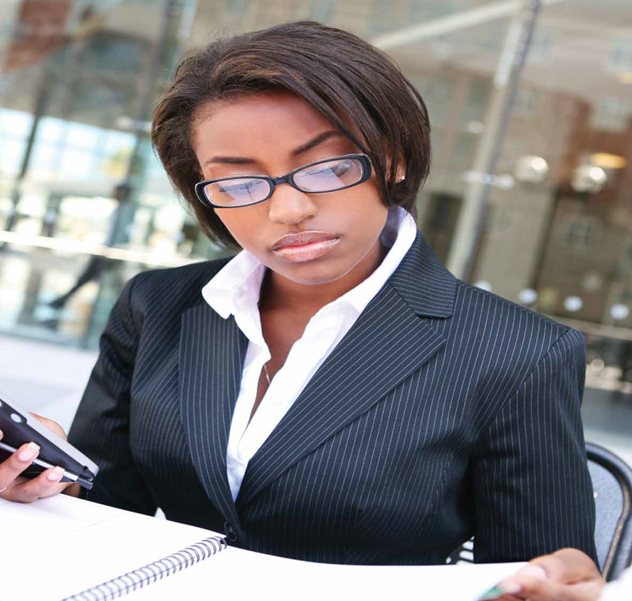 43
Part C: Human Resource Oversight
Personnel expenditure by programme for the period 1 April 2016 to 31 March 2017
44
Employment and vacancies as on 31 March 2017
45
SMS posts as on 31 March 2017
46
Job Evaluations
47
Reasons why staff left the Department
48
Employment equity on 31 March 2017
49
Vacancies as on 31 March 2017
50
Disciplinary matters as on 31 March 2017
1 disciplinary hearing in process.

1 SMS on precautionary suspension for dereliction of duty and financial misconduct since September 2016; hearing in process; has been postponed till 25/26 May 2017.
51
PART D: FINANCIAL INFORMATION
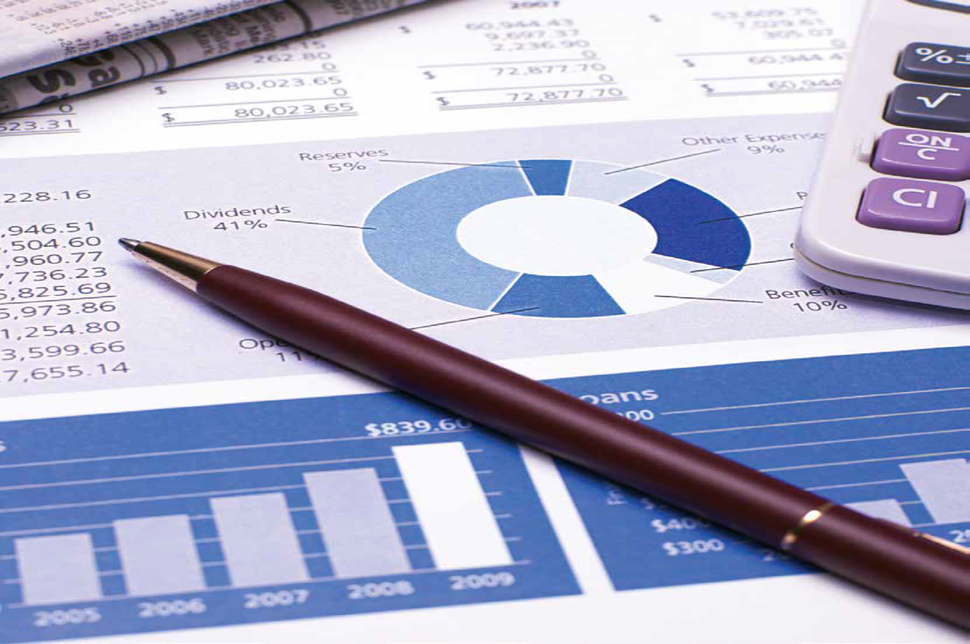 52
EXPENDITURE REPORT ECONOMIC CLASSIFICATION
53
DEPARTMENTAL FINANCIAL OVERVIEW
The Appropriation for 2016/17 is R196, 9 million and the actual expenditure as at 31 March 2017 amounts to R194, 7 million, which translates to 98.9% of the Appropriation for the Department. 
The spending is as follows:
Compensation of Employees: The 2.3% under spending is due to vacancies in the Department and part is utilised as virement. Three hundred and forty three (R343) thousand was moved to transfers and subsidies to defray the over spending relating to the payment of leave gratuities which was applied for approval from National Treasury because it is movement of funds between Economic Classifications. 
Transfers and Subsidies: All transfers to CGE were done during the 2016/17 financial year. Virement of R343 thousand was approved by National Treasury to utilise savings under Compensation of Employees to defray excess expenditure due to Leave Gratuities paid. The over spending as at 31 March 2017 is R6 thousand.
Capital Expenditure: Under spending on Capital Payments is R441 thousand due to application of Capital asset accounting policy.
Payment for financial assets:  Write-off of irrecoverable amounts in terms of NTR 11.4.
54
PROGRAMME EXPENDITURE
55
PROGRAMME FINANCIAL OVERVIEW
Programme 1: Administration

The programme has spent R88, 5 million which is 99.8% of the Programme’s 2016/2017 adjusted appropriation of R88, 7 million. 

The variance between budget of R88, 7 million and actual expenditure is R221 thousand under spending is mainly on Compensation of Employees which is due to vacancies in the Department and part was utilised as virement.
56
PROGRAMME FINANCIAL OVERVIEW
Programme 2: Social, Political and Economic Participation and Empowerment
The net budget, excluding CGE transfer of R69,9 million is R10, 5 million for Programme 2.

The actual expenditure is R9, 6 million which translates to 91.3%. The under spending is R920 thousand, R4 million from the initial budget was utilised as a virement to defray excess expenditure in Programme 3 after journalising foreign expenditure from Programme 1. 

The under spending under Goods and Services before virement implementation was mainly due to consultations with Governance & Administration (G&A) Technical working Group Cluster and DPSA not held as anticipated due to the Framework being deferred to 2017/18 financial year. Consultations on GRB are still on due to a decision that was taken by Executive Authority that a Business Case on Gender Responsive Budgeting to be developed prior the development of framework.
57
PROGRAMME FINANCIAL OVERVIEW
Programme 3: Policy Stakeholder Coordination and Knowledge Management

The programme has spent R26, 7 million which translate to 96.4% of the Programme’s adjusted appropriation of R27, 7 million. 

The under spending is mainly on Compensation of Employees due to vacancies in the Department
58
FINANCIAL ACCOUNTING
Suspense Accounts:
Monthly reconciliation are done on the Suspense Accounts. Additional human resource capacity has been sourced with effect from January 2017. Long outstanding balances have been cleared with supporting documentation. This is an on-going process.

Fruitless & Wasteful Expenditure: (means expenditure which was made in vain and would have been avoided had reasonable care been exercised)
Fruitless and Wasteful expenditure reported for the period ending 31 March 2017 amounts to R537 thousand for finance charges (interest) on the American Express (AMEX).

Irregular Expenditure: (means expenditure, other than unauthorised expenditure, incurred in contravention of or that is not in accordance with a requirement of any applicable legislation)
No Irregular Expenditure transactions reported for March 2017, leaving total Irregular Expenditure reported for the 2016/17 financial year at 16 transactions amounting to R2, 3 million.
59
FINANCIAL ACCOUNTING
Deviations:
No new cases of Deviations were reported for March 2017, leaving the total Deviations reported for the 2016/17 financial year at 19 cases amounting to R3, 7 million.

Payment within 30 Days:
A total of 3,502 invoices were received in 2016/17 of which 350 invoices were paid outside of 30 days translating to 10.0%.
60
MAJOR EVENTS – 2016/17
There was no major events during quarter 4.
61
INTERNATIONAL TRIPS – QUARTER 4
62
FINANCIAL MISCONDUCT
No cases of financial misconduct were reported during the third quarter of 2016/17 financial year.
63
Action Plan 2015/16
64
Interim Action plan 2016/17
65
Last Page
66